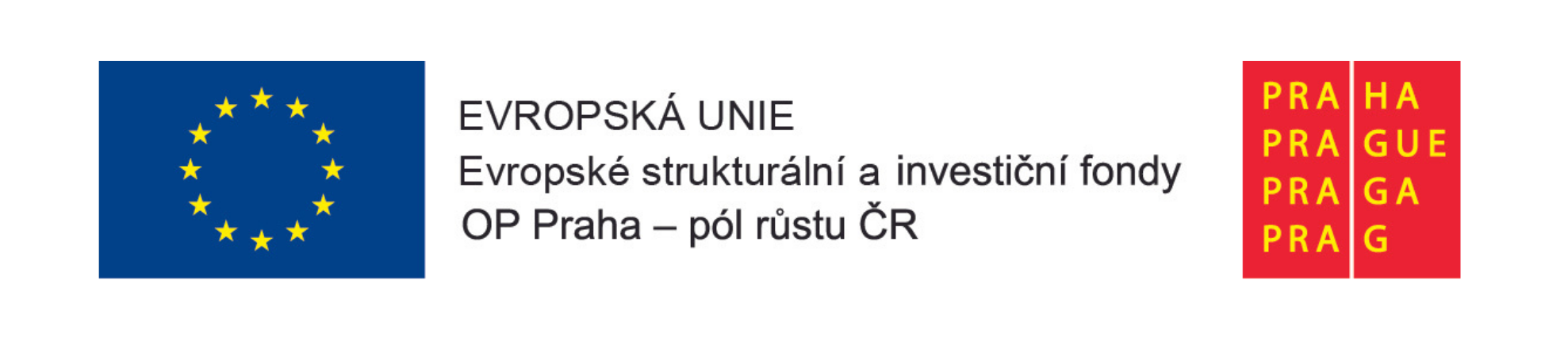 Prezentace z aktivity stáže pedagogických pracovníků
Výzva 54 OAP
Termín stáže: 23.4.2022- 30.4.2022
Účastníci: María Paz Velázquez Noguera, Waldhart Michael
Místo: Tradium College – Randers, Dánsko
Projekt CZ.07.4.68/0.0/0.0/19_071/0001945
Škola
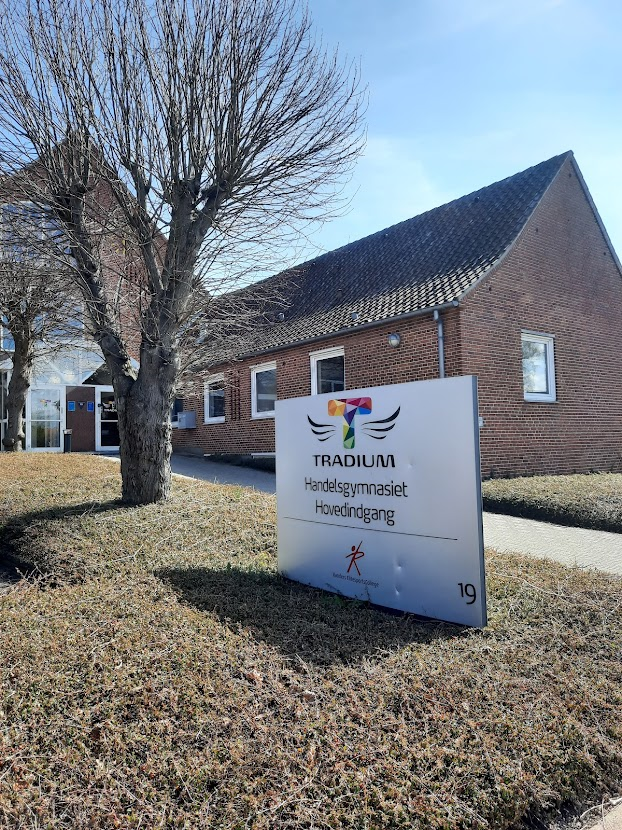 Škola stojí na vyvýšeném místě Randers. 

Tradium je jednou z největších kombinovaných technických a obchodních škol v Dánsku, s apx. 500 zaměstnanců na plný úvazek a přibližně 3 500 studentů na plný úvazek ročně. Tradium nabízí především všeobecné vyšší střední a odborné vzdělání.

Každá třída má cca 20 studentů, to umožňuje individuální přístup především pro žáky s OMJ. Učitelé se žákům věnují i ve svém volném čase, mají hodiny navíc.
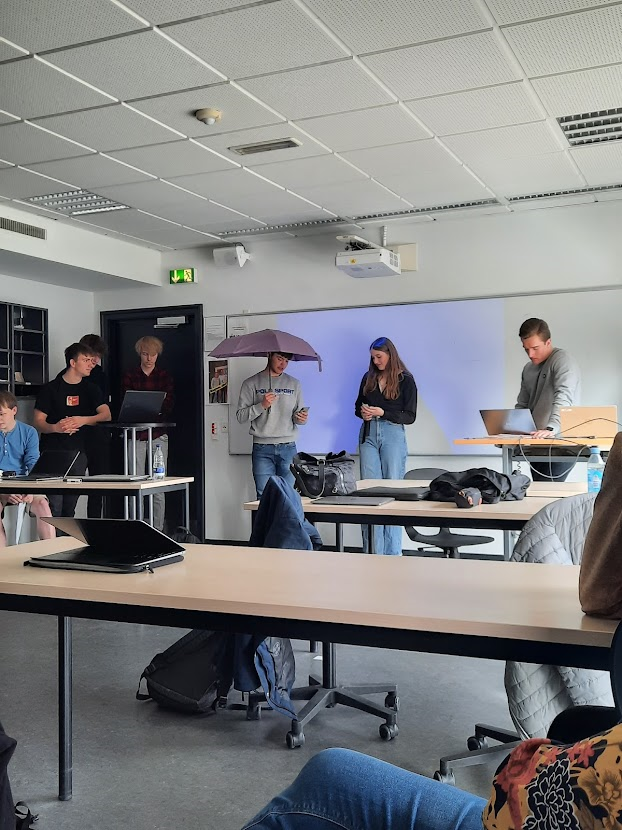 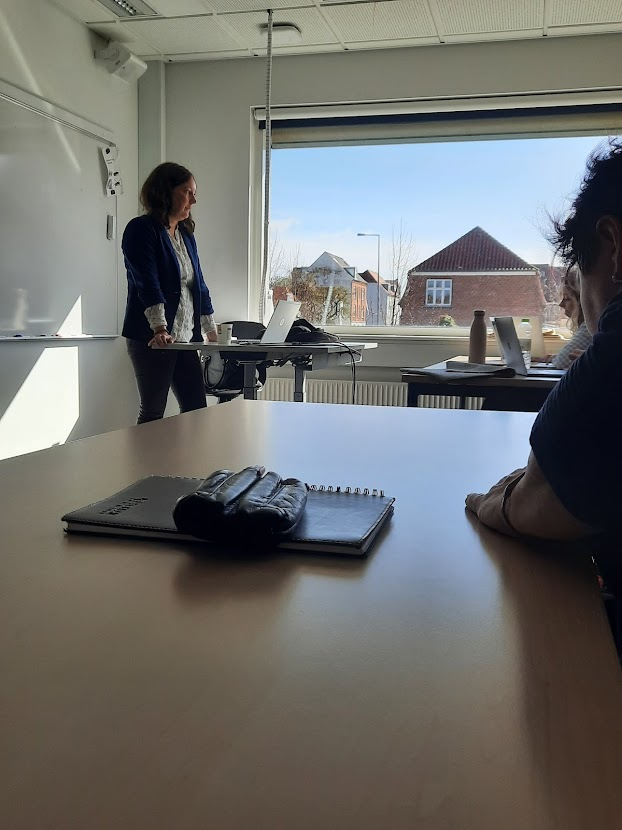 Integrace
Prostředí ve škole bylo rodinné a přátelské, což napomáhalo k dobré integraci studentů s OMJ. Integraci usnadňuje i multikulturní prostředí školy, studenti mezi sebou komunikují anglicky i mimo hodiny, totéž platí i pro komunikaci s učiteli a administrativními pracovníky ve škole.
Žáci s OMJ
Mnoho národností, např. Iranu, Turecka, Anglie, Francie.
Pedagogický personál je multikulturní a multijazykový (všichni mluví 
plynně anglicky).
Doučovací programy angličtiny 
Volnočasové kluby
Možnosti komunitního setkávání
práce s žáky s OMJ
Překladový slovník
 Individuální zadání jednotlivých úkolů
 Důraz na zapojení při skupinové práci
 Speciální pracovní listy. 
 Samostatná práce při zadání jazykově obtížnějších úloh.
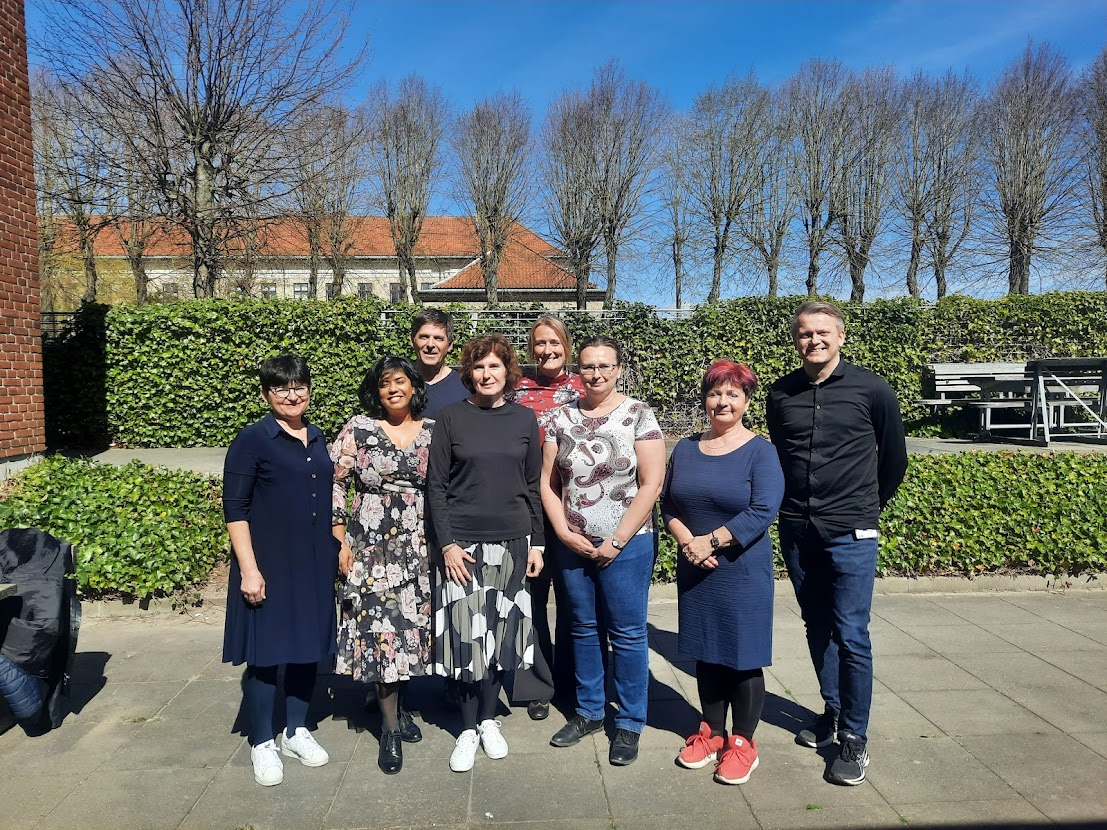 S  ředitelem a kolegy z projektu